Chapter 7: Matrix Algebra
(7.1) Matrix Arithmetic
Matrix-Vector Multiplication
Matrix-Matrix Multiplication
(7.2) Applications
1. (7.1) Matrix Arithmetic
Motivation
Recall once again Example 6.4:
Initially our wetland is completely submerged and we know that every 10 years:
5% of submerged wetlands become saturated wetland
12% of saturated wetlands become dry
100% of dry wetlands remain dry
We found the dynamic equations describing the change in composition each time step:
1. (7.1) Matrix Arithmetic
Motivation
These equations are written succinctly as:




This last equation needs to be justified; that is, does matrix-vector multiplication accomplish here what we need?
In some sense, this is the wrong question- we should define some operation that does what we want; it just so turns out that the operation we want is what we call matrix multiplication.
1. (7.1) Matrix Arithmetic
Motivation
So, let’s look once again at the dynamic equations and describe the operation that will do the job:
1. (7.1) Matrix Arithmetic
Motivation
So, let’s look once again at the dynamic equations and describe the operation that will do the job:




Notice that we will need each entry of the first column of our transfer matrix to be multiplied by        .
1. (7.1) Matrix Arithmetic
Motivation
So, let’s look once again at the dynamic equations and describe the operation that will do the job:




And we need each entry of the second column of our transfer matrix to be multiplied by       .
1. (7.1) Matrix Arithmetic
Motivation
So, let’s look once again at the dynamic equations and describe the operation that will do the job:




Finally, we need each entry of the third column of our transfer matrix to be multiplied by        .
1. (7.1) Matrix Arithmetic
Motivation
So, we simply decide to let this:




mean this:
1. (7.1) Matrix Arithmetic
Motivation
And we’ll have what we want:




But this is precisely the way that matrix-vector multiplication is defined!
If we look a bit closer, we can see two different points of view, or two different ways to think about this operation:
1. (7.1) Matrix Arithmetic
Motivation
One way to think about this operation is as we just did- column-wise:
1. (7.1) Matrix Arithmetic
Motivation
Another way to think about this operation is as rows acting on the column vector:
1. (7.1) Matrix Arithmetic
Motivation
Both points of view yield the same result:




Different contexts will dictate which point of view one chooses to adopt.
Matrix-vector multiplication is a special case of matrix-matrix multiplication
We will soon need to use this more general operation
So, we now undertake a review of basic Matrix Arithmetic
1. (7.1) Matrix Arithmetic
Matrix Addition/Subtraction
This operation is defined just as we did for vectors; that is, addition and subtraction for matrices is componentwise
As before, this operation makes no sense for matrices with different dimensions
Example 7.1: A and M are the 2x3 matrices shown below. Add them.


	solution:
1. (7.1) Matrix Arithmetic
Matrix-Scalar Multiplication
This operation is also defined just as we did for vectors; that is, matrix-scalar multiplication is componentwise
Example:
1. (7.1) Matrix Arithmetic
Matrix Multiplication
Matrix Multiplication is NOT what one might think!
It is NOT componentwise; let A and M be as before, then:



Moreover, dimension compatibility for matrix multiplication is NOT (necessarily) having the same dimensions; for instance:



Finally, matrix multiplication is NOT commutative:
1. (7.1) Matrix Arithmetic
Matrix Multiplication
Before giving the definition of matrix multiplication, let’s first see an example where it is defined and how it is performed
Example 7.2: Let A and B be the following matrices. Find AB.
	

	Solution:


	Note:     (2x3)     (3x2)  = (2x2)
	Note: In this case BA is defined (it will be a 3x3 matrix and it is NOT the same as AB), but this is NOT always the case!
1. (7.1) Matrix Arithmetic
Matrix Multiplication
Definition: If A is an m × n matrix and B is an n × p matrix, then their product is an m × p matrix denoted by AB. If <AB>ij denotes the i,j entry of the product, then:



Note the dimension compatibility conditions for matrix multiplication:
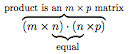 1. (7.1) Matrix Arithmetic
Matrix Multiplication
Heuristically, let A be 4x2 and B be 2x3. Then
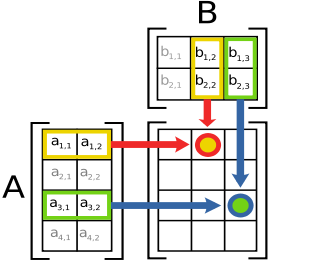 1. (7.1) Matrix Arithmetic
Matrix Multiplication
Let’s revisit example 7.2: Let A and B be the following matrices. This time, instead of finding AB, we calculate BA:
	

	Solution:


	

	Note:     (3x2)     (2x3)  = (3x3)
	Note: In this case BA is defined, but it is obviously not equal to AB.
1. (7.1) Matrix Arithmetic
Matrix Multiplication
Example 7.3: 
	
	Let 							Does the product Ax exist?

	 If so what is it? Does the product xA exist? If so what is it?
Solution: Notice that x is a vector. We can think of a vector as a matrix that only has one column. So, x is a 2x1 matrix. The process for multiplication remains the same.
First we check if the product Ax is possible under matrix multiplication:
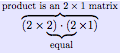 1. (7.1) Matrix Arithmetic
Matrix Multiplication
So the product is defined and we have:



Now, we check if the product xA is possible under matrix multiplication:


	
	Thus, the matrix multiplication xA is not defined.
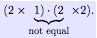 2. (7.2) Applications
Example 7.4.1 (Example 6.4 version 3.0)
Recall our simple model for ecological succession of a coastal wetlands: 




We are now in a position to justify that the above matrix equation does what we want it to do. We found that if

					    , then                       and                         .
2. (7.2) Applications
Example 7.4.1 (Example 6.4 version 3.0)
We now calculate these using matrix-vector multiplication:







While this is a marked improvement over our previous method, it is still not ideal; for example, what if I would like to know the wetland composition after 12 decades?
2. (7.2) Applications
To find the wetland composition after 12 decades, the present method requires us to use the vector for the wetland composition after 11 decades:



But, to find the wetland composition after 11 decades, we’ll need to find the vector for the wetland composition after 10 decades:
2. (7.2) Applications
It’s easy to see where this is going- if we want to find the wetland composition after, say, t decades, the present method requires us to know the vectors for the wetland composition for all previous decades back to the initial composition vector
Let’s see if we can find an even better method:


											       ?
2. (7.2) Applications
Example 7.4.2 (Example 6.4 version 4.0)
The questioned equality on the previous slide is, indeed, true; that is, matrix-matrix multiplication does what we want it to do 
We illustrate this by, once again, finding the wetland composition vector after 2 decades:
2. (7.2) Applications
Example 7.4.2 (Example 6.4 version 4.0)
We’ll calculate that product step by step for practice:
2. (7.2) Applications
Example 7.4.2 (Example 6.4 version 4.0)
We’ll calculate that product step by step for practice:
2. (7.2) Applications
Example 7.4.2 (Example 6.4 version 4.0)
We’ll calculate that product step by step for practice:
2. (7.2) Applications
Example 7.4.2 (Example 6.4 version 4.0)
Now back to the problem:








													  Just as before!
2. (7.2) Applications
Example 7.5 (Example 6.5 version 2.0)
Recall:
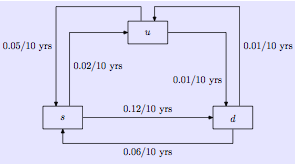 2. (7.2) Applications
Example 7.5 (Example 6.5 version 2.0)
We find the wetland composition after 2 decades for this more complex ecological succession model:







Let’s use MATLAB to do the heavy lifting this time:
2. (7.2) Applications
Example 7.5 (Example 6.5 version 2.0)
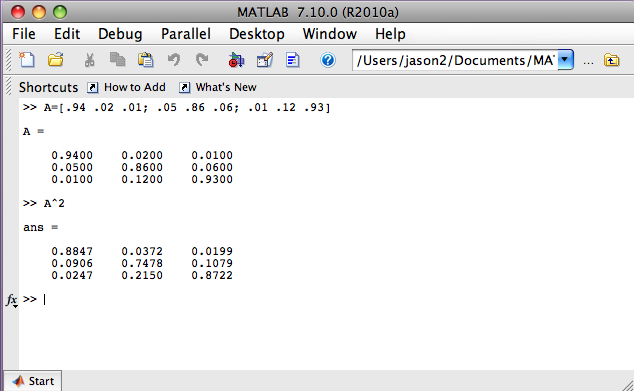 2. (7.2) Applications
Example 7.5 (Example 6.5 version 2.0)
And we have:
2. (7.2) Applications
Example 7.5 (Example 6.5 version 2.0)
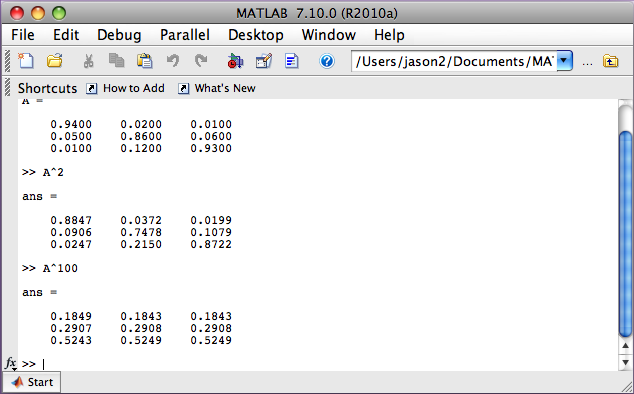 It’s just as easy for MATLAB
	to calculate the 100th 
	power of a matrix
2. (7.2) Applications
Example 7.5 (Example 6.5 version 2.0)
Hence:








							What appears to be happening?
2. (7.2) Applications
Example 7.5 (Example 6.5 version 2.0)
Next week we will be writing an m-ﬁle that plots time series data for an ecological succession model
For this problem, the output for the first 100 decades is:
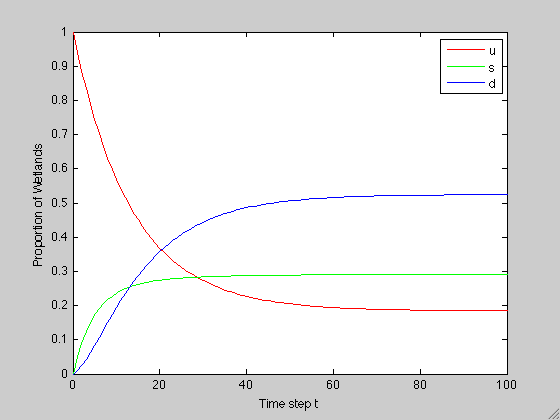 Homework
Chapter 6: 6.2-6.6
Chapter 7: 7.1-2, 7.4-7.8
Quiz 3: Covers chapters 5, 6 and 7
Find the general solution for one of each of the three cases we considered
There will be a problem similar to Exercise 5.8
Given a flow diagram, construct the transfer matrix
Give an ecological interpretation of each entry of the transfer matrix
Construct an initial composition vector from given information
Formulate an equation for finding the composition vector after t time steps
Calculate (by hand) the composition vector after 1 and after 2 time steps